Where Is Water?
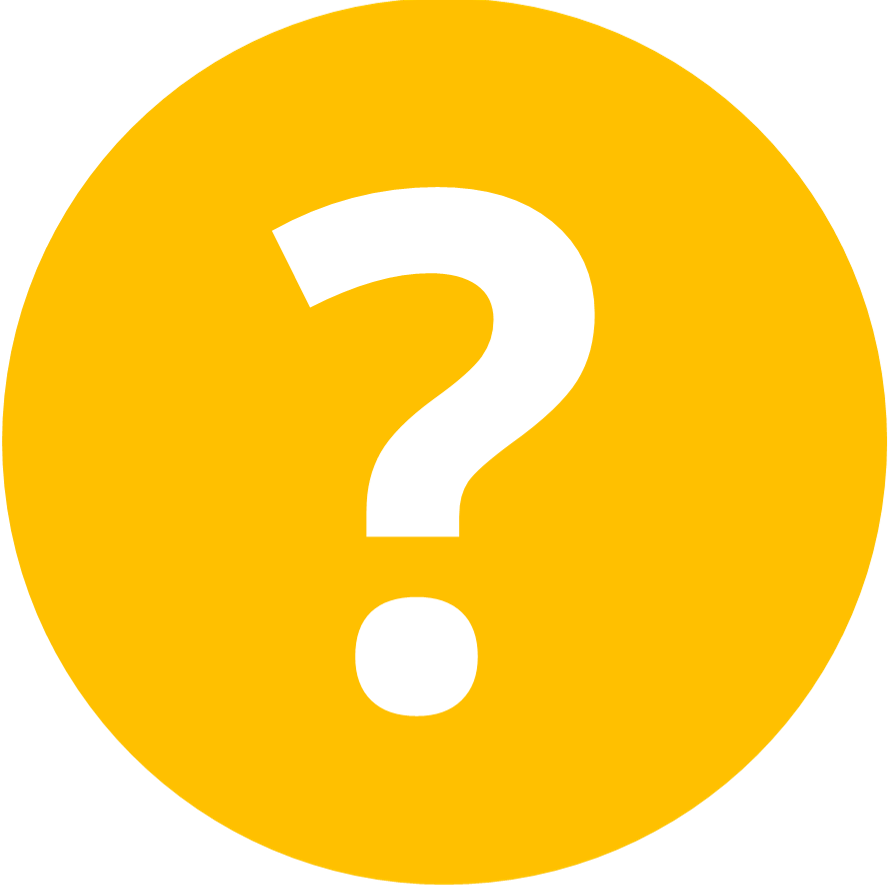 By: Ms. Hailey Schue
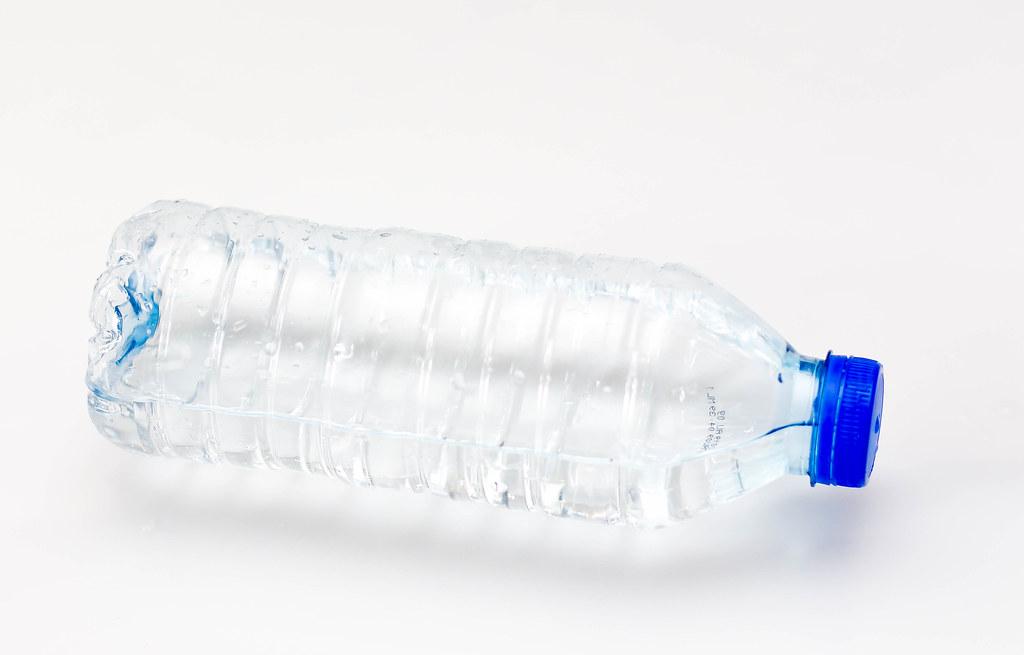 We can find it in a bottle
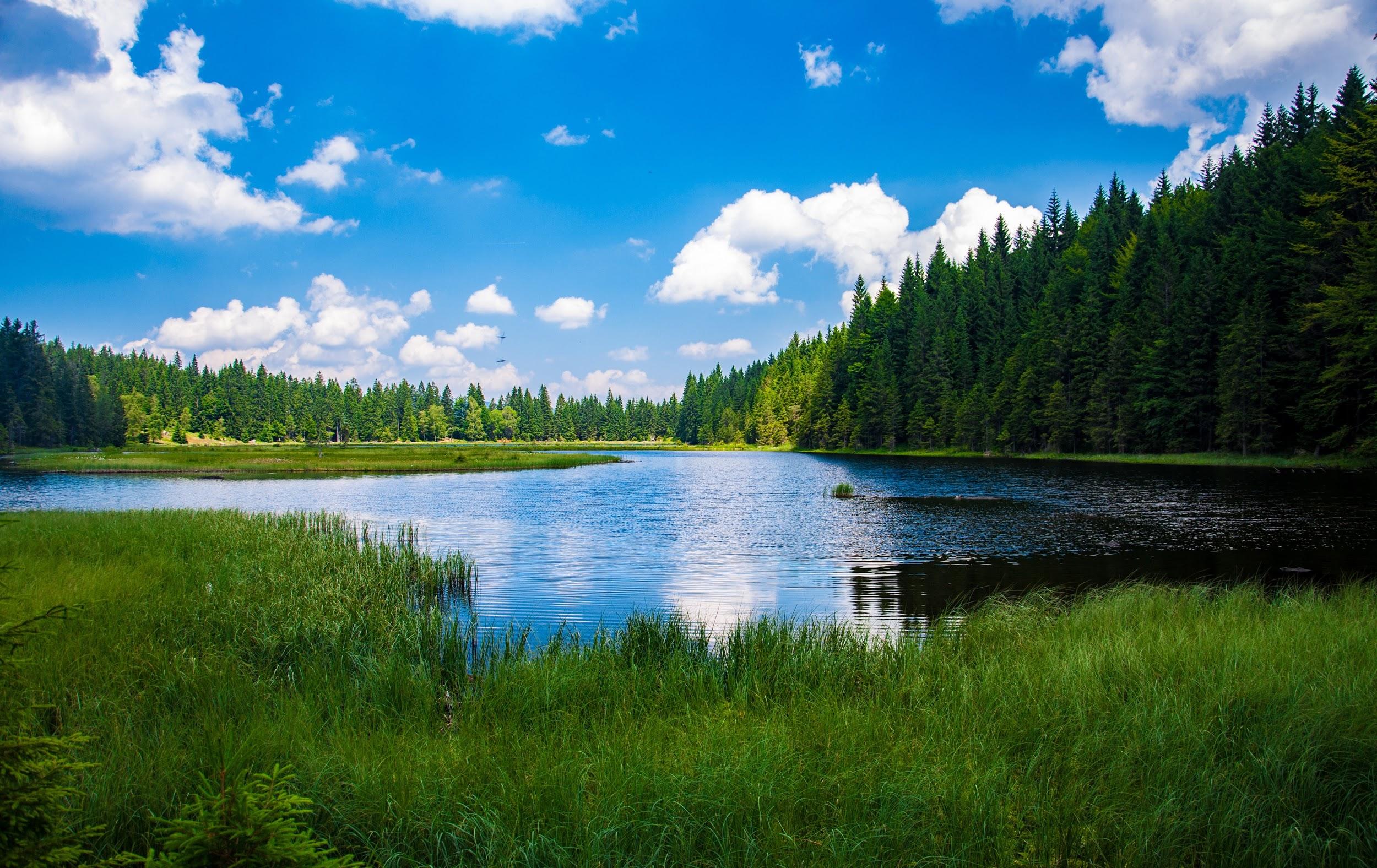 We can find it in a lake
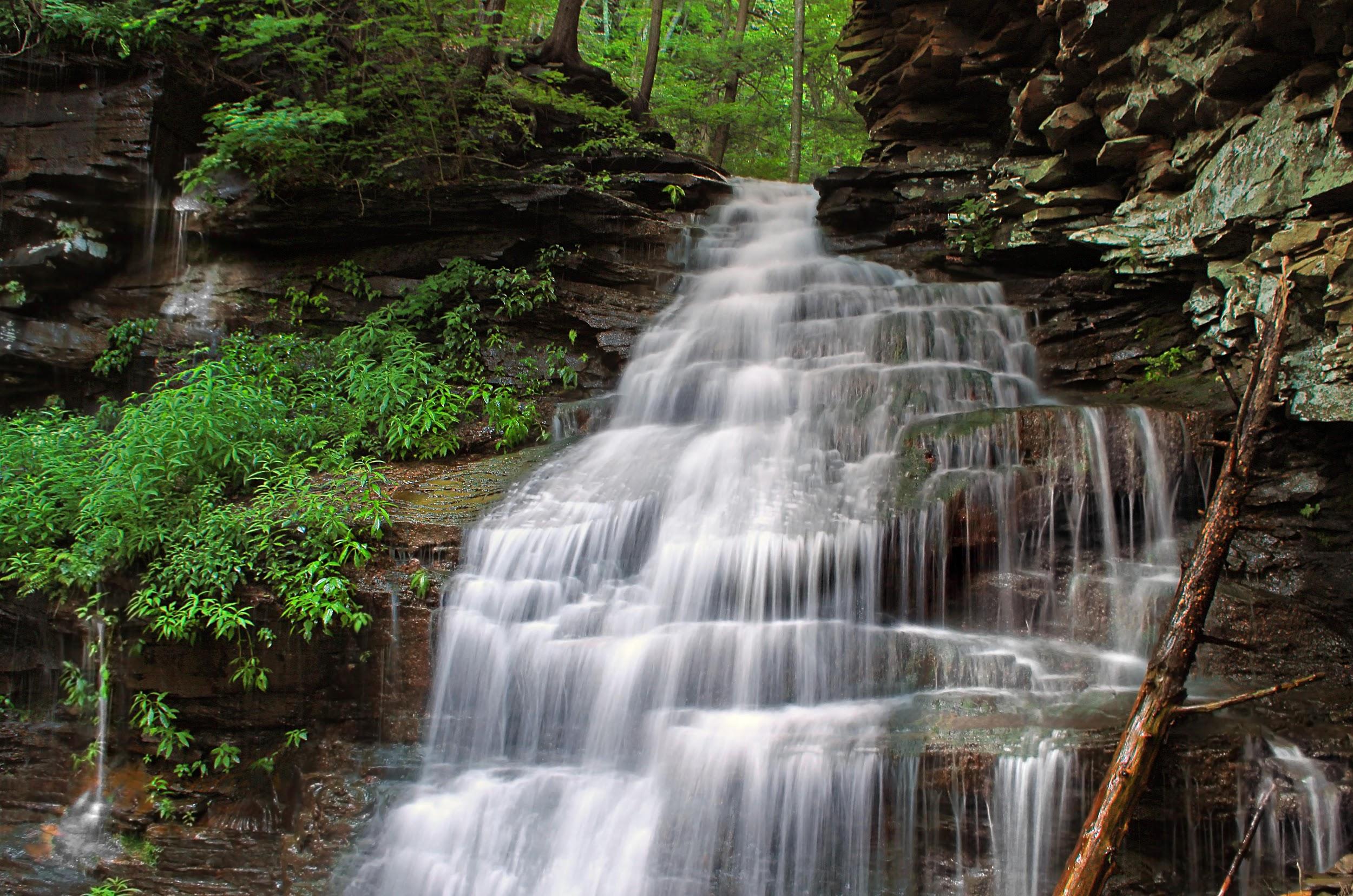 We can find it in a stream
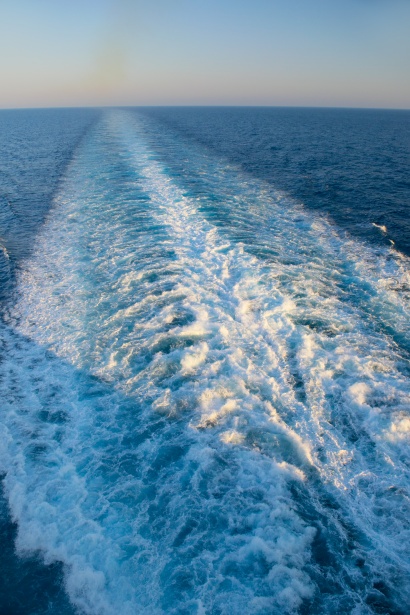 We can find it in a wake
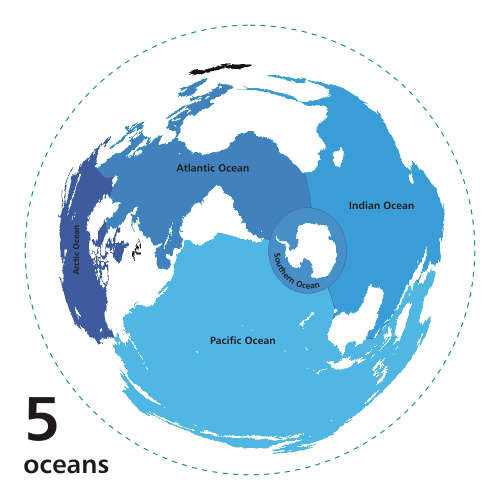 We can find it in the ocean
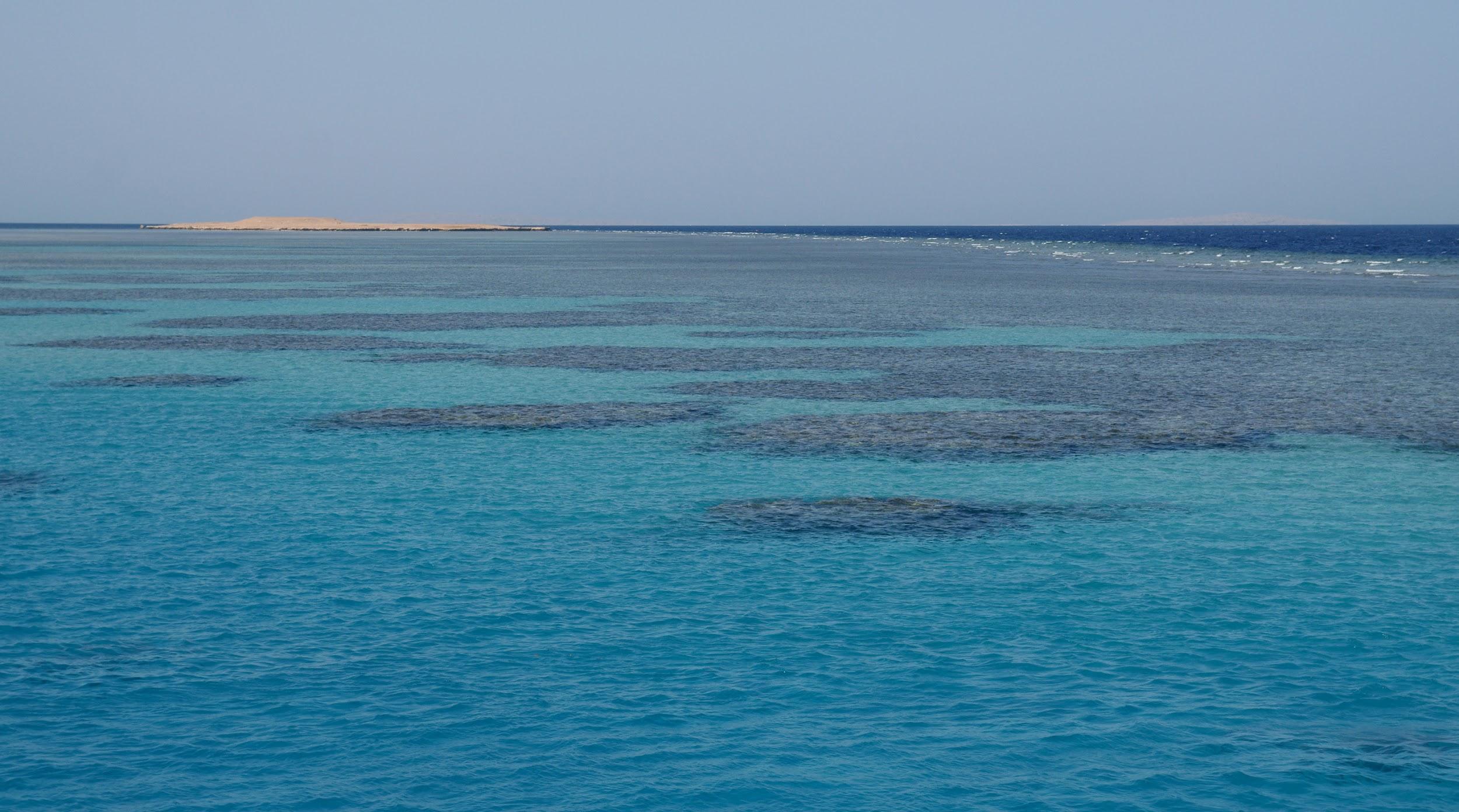 We can find it in a sea
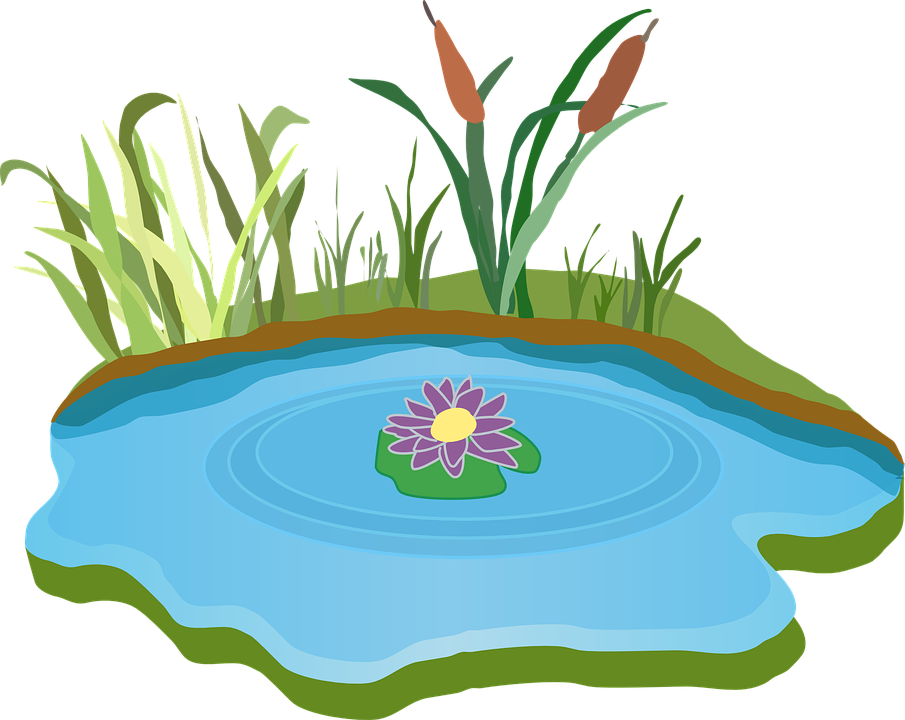 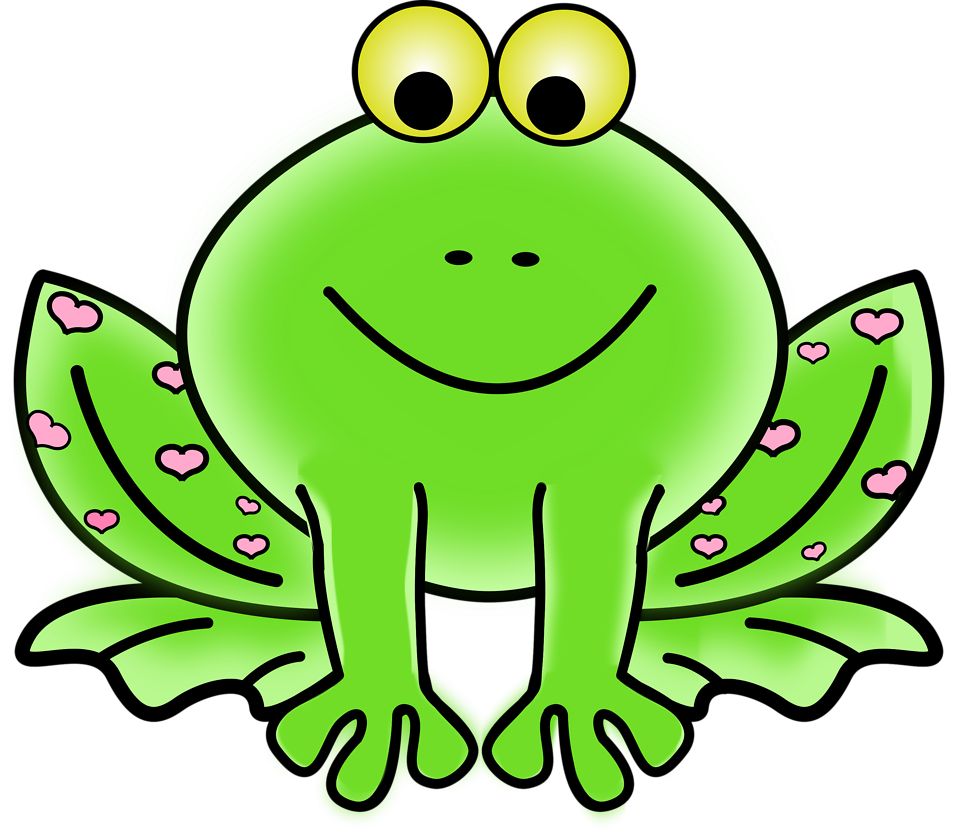 With water it is an endless possibility
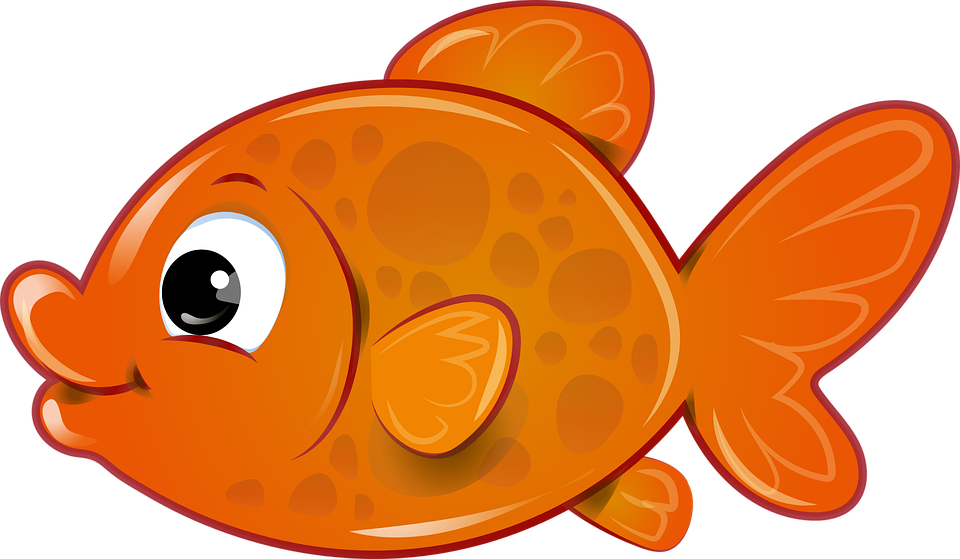 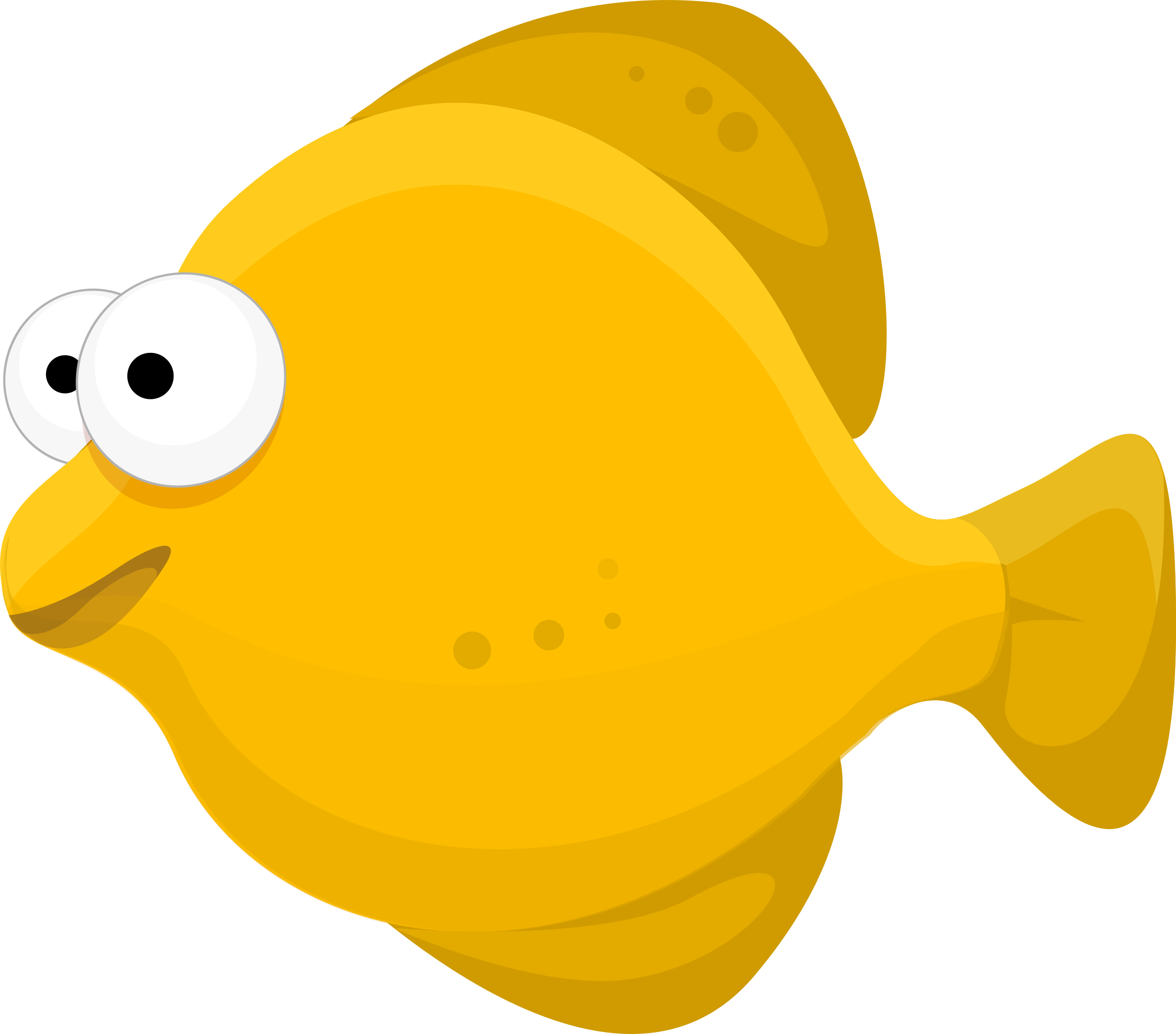 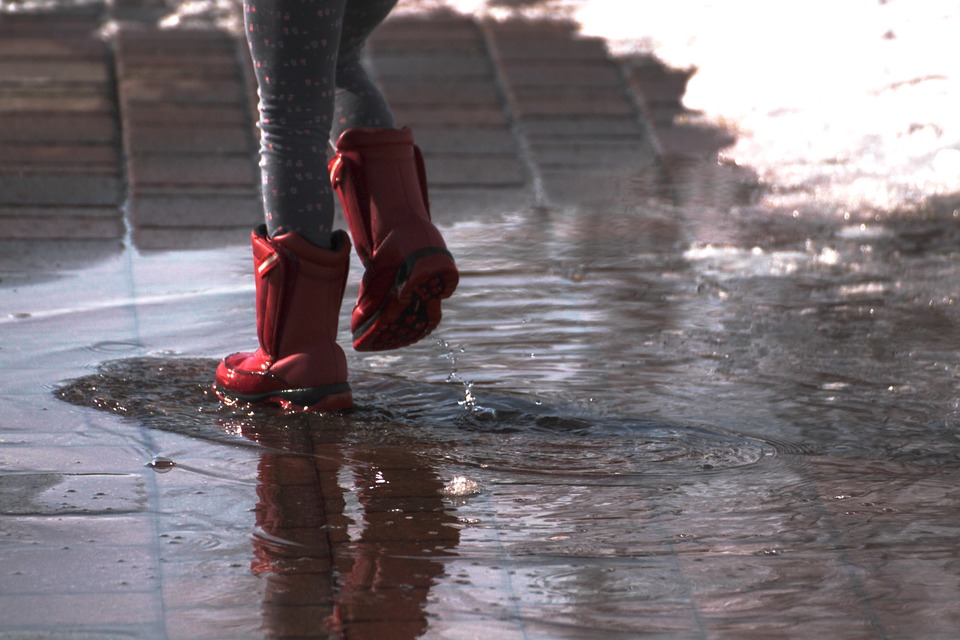 We can find it in a puddle
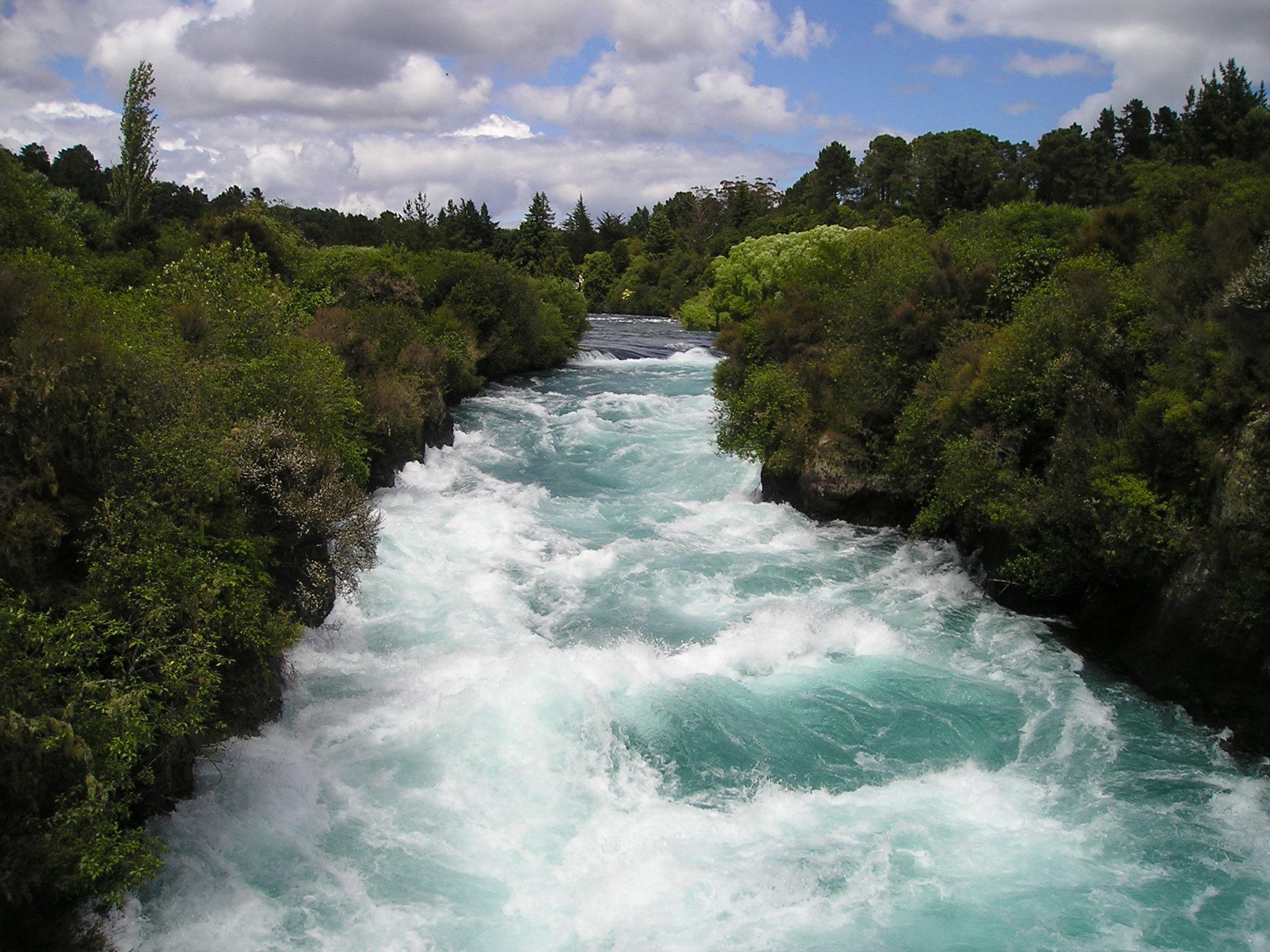 We can find it a river
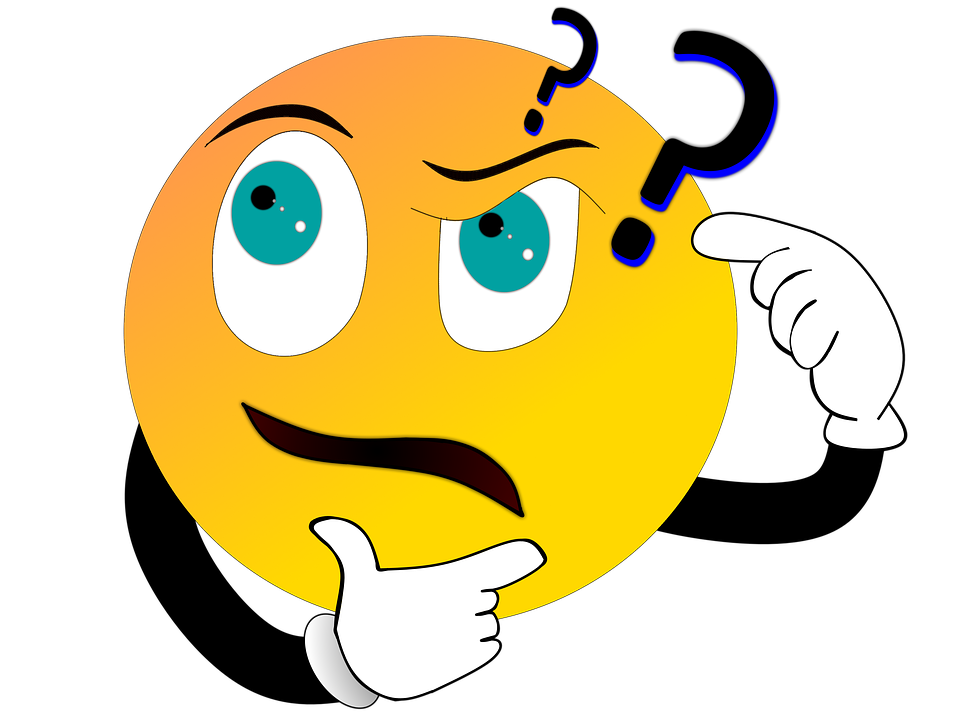 But did you know...
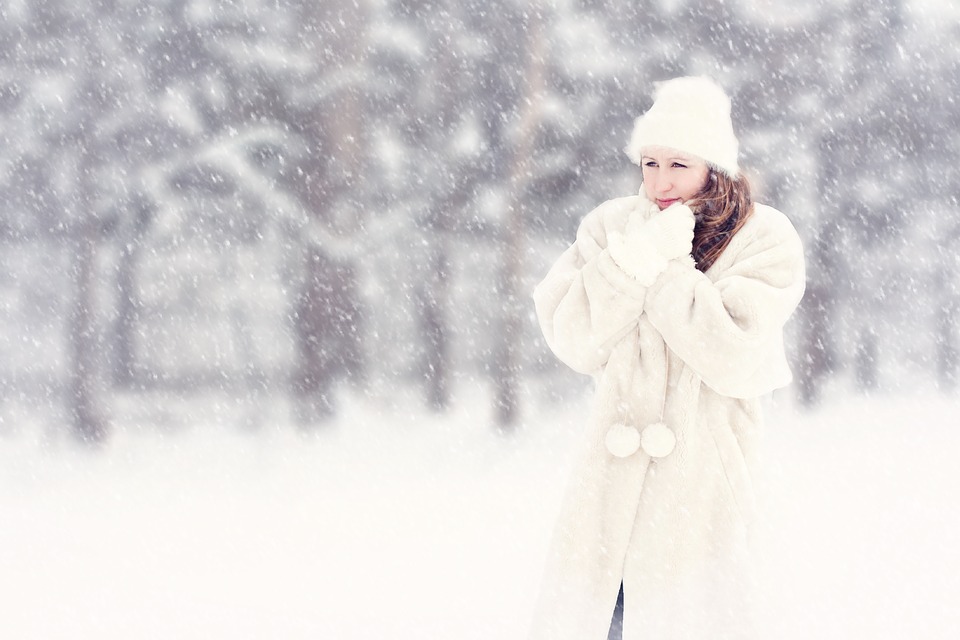 Water can even make you shiver?